Applying the Minister’s Check List
I Timothy 4:15-16
The Minister’s Check list…
Always mindful of the GOAL OF PROGRESS – “save self and others that hear thee” (I Tim. 4:10, 16)
Be “ALL IN”:– Be diligent, give yourself wholly to them  (I Tim. 4:15, 2 Tim. 2:15)
The GOOD EXAMPLE – Take heed to self, teaching, training, words and deeds, love, faith, purity  (I Tim. 4:16,13, 8, 12)
CONSTANCY – “Continue in these things”             (I Tim. 4:16, I Cor. 15:58)
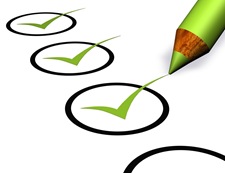 Always mindful of the  GOAL OF PROGRESS– save self and others
ALL IN – diligent , wholly given
GOOD EXAMPLE – self, teaching, training, manner of life, words, love, faith, purity
CONSTANCY – Continue in these things
The local CHURCH
The     HOME
The PREJUDICED